Parte 2: Organización y Características del ICS
1
Organización del ICS
Se diferencia del día a día, las estructuras organizativas administrativas y las posiciones. 
Los títulos de posición del ICS únicos y las estructuras organizativas están diseñados para evitar confusiones durante la respuesta. 
El rango puede cambiar durante la implementación. Un "jefe" no puede tener ese título cuando se implementa bajo una estructura ICS.
2
Terminología Común
El ICS requiere el uso de terminología común. La terminología común ayuda a definir: 
Funciones organizativas. 
Instalaciones de incidentes. 
Descripciones de recursos. 
Posiciona títulos.
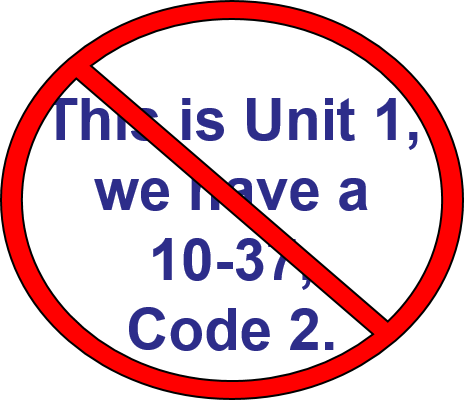 3
Cadena de Comando
Cadena de Comando es una línea de autoridad ordenada dentro de los rangos de la organización de manejo de incidentes. 
Unidad de Comando significa que cada individuo tiene un supervisor designado a quien le informa en la escena del incidente
4
Comandante del Incidente
Al llegar a un incidente, la persona de mayor rango asumirá el comando, mantendrá el comando como está o transferirá el comando a un tercero. 
La persona más calificada en el sitio es designada como Comandante del Incidente.
5
Incident Commander's Role
El Rol del Comandante del Incidente El Comandante del Incidente: 
Proporciona un liderazgo general para la respuesta a incidentes. 
Toma la dirección de la política del Ejecutivo/Alto Funcionario. 
Delega autoridad a otros. 
Garantiza la seguridad del incidente. 
Proporciona información a las partes interesadas internas y externas. 
Establece y mantiene enlace con otras agencias que participan en el incidente. 
Establece los objetivos del incidente. 
Dirige el desarrollo del Plan de Acción de Incidentes.
6
Roles y responsabilidades de los Ejecutivos/Altos Funcionarios
Ejecutivos/Altos Funcionarios: 
Proporcionar orientación de políticas sobre prioridades y objetivos según las necesidades de la situación y el Plan de Emergencia. 
Supervise la coordinación de recursos y el apoyo al comando en la escena desde el Centro de Operaciones de Emergencia (EOC, por sus siglas en inglés) o por medio del envío.
7
Comando vs. Coordinación
8
9
NIMS: Coordinación
Coordinación de múltiples agencias es un proceso que permite que todos los niveles de gobierno y todas las disciplinas trabajen juntos de manera más eficiente y efectiva.
10
Ejecutivos/Altos Funcionarios Delegan Autoridad de Comando
Los Ejecutivos/Altos Funcionarios delegan la autoridad al Comandante del incidente designado para las operaciones en la escena. 
El Comandante de lincidente tiene la responsabilidad táctica y operativa directa de llevar a cabo las actividades de manejo de incidentes.
11
Delegación de Autoridad
La delegación de autoridad puede ser por escrito (establecida de antemano) o verbal, e incluye: 
Autoridades y restricciones legales. 
Autoridades y restricciones financieras. 
Requisitos de informes. 
Problemas demográficos. 
Implicaciones políticas. 
Prioridades de la agencia o jurisdiccionales. 
Plan para el manejo de la información pública. 
Proceso de comunicaciones. 
Plan de evaluación de incidentes en curso.
12
13
Personal de Comando
El Comandante del Incidente puede designar un Personal de Comando que: 
Brinda servicios de información, enlace y seguridad para toda la organización. 
Informe directamente al Comandante del incidente.
14
Personal General
A medida que el incidente se expande en complejidad, el Comandante del Incidente puede agregar Secciones del Personal General para mantener el alcance del control.
15
Equipo de Manejo del Incidente
16
¿Quien Hace Que?
17
Organización Modular (1 de 2)
Se desarrolla de manera descendente y modular. 
Se basa en el tamaño y la complejidad del incidente. 
Se basa en el entorno de peligros creado por el incidente.
18
Organización Modular (2 de 2)
Los objetivos del incidente determinan el tamaño de la organización. 
Sólo se llenarán las funciones/posiciones que sean necesarias. 
Cada elemento debe tener una persona a cargo.
19
20
21
22
Complejidad del Incidente y Necesidades de Recursos
23
Factores de Análisis de Complejidad
24
Manejo por Objetivos
ICS es administrado por objetivos. 
Los objetivos se comunican a través de toda la organización de ICS.
25
Prioridades Generales
Las decisiones y objetivos iniciales se establecen de acuerdo con las siguientes prioridades: 
# 1: Seguridad para la Vida 
# 2:  Estabilización de Incidentes 
# 3: Propiedad/ConservaciónAambiental
26
Confianza en un Plan de Acción del Incidentes
El Comandante del Incidentes crea un Plan de Acción del Incidente (IAP, por sus silgas en inglés) que: 
Especifica los objetivos del incidente. 
Indica las actividades que deben completarse. 
Cubre un período de tiempo específico, denominado período operativo. 
Puede ser oral o por escrito, a excepción de los incidentes con materiales peligrosos, que requieren un IAP por escrito. 
Tiene en cuenta las consideraciones y direcciones legales y de políticas.
27
Manejo de Recursos
El manejo de recursos incluye procesos para: 
Categorizar recursos. Ordenar recursos. Despachar recursos. Recursos de seguimiento. Recuperando recursos También incluye procesos de reembolso de recursos, según corresponda.
28
Comunicaciones Integradas
Las comunicaciones de incidentes se facilitan a través de: 
El desarrollo y uso de un plan común de comunicaciones. 
La interoperabilidad de los equipos, procedimientos y sistemas de comunicación. 
Antes de un incidente, es fundamental desarrollar un sistema integrado de comunicaciones de voz y datos (equipos, sistemas y protocolos).
29
La Interoperabilidad Salva Vidas
13 de enero de 1982 : 70 personas perdieron la vida cuando el vuelo 90 de Air Florida se estrelló en Washington, DC. La policía, los bomberos y los equipos de EMS respondieron rápidamente pero no pudieron coordinar sus esfuerzos porque no podían hablar entre sí por radio. 
11 de septiembre de 2001 : cuando el vuelo 77 de American Airlines se estrelló contra el Pentágono, 900 usuarios de 50 agencias diferentes pudieron comunicarse entre sí. Las agencias de respuesta aprendieron una lección invaluable de la tragedia de Air Florida. 
La interoperabilidad tiene sentido. Es un ahorro de costos, un ahorro de recursos y un salvavidas.
30
Mobilización
En cualquier incidente: 
La situación debe ser evaluada y la respuesta planificada. 
La administración de los recursos de manera segura y efectiva es la consideración más importante. 
El personal y el equipo no deben enviarse a menos que lo solicite el Comando del Incidente en el sitio.
31